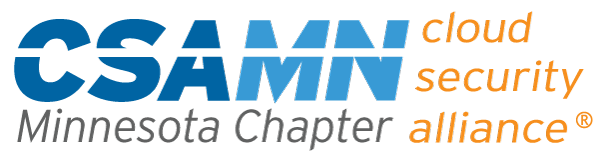 Addressing GRC Business ChallengesCase Studies in Cloud Implementations
Duo Security is now part of Cisco
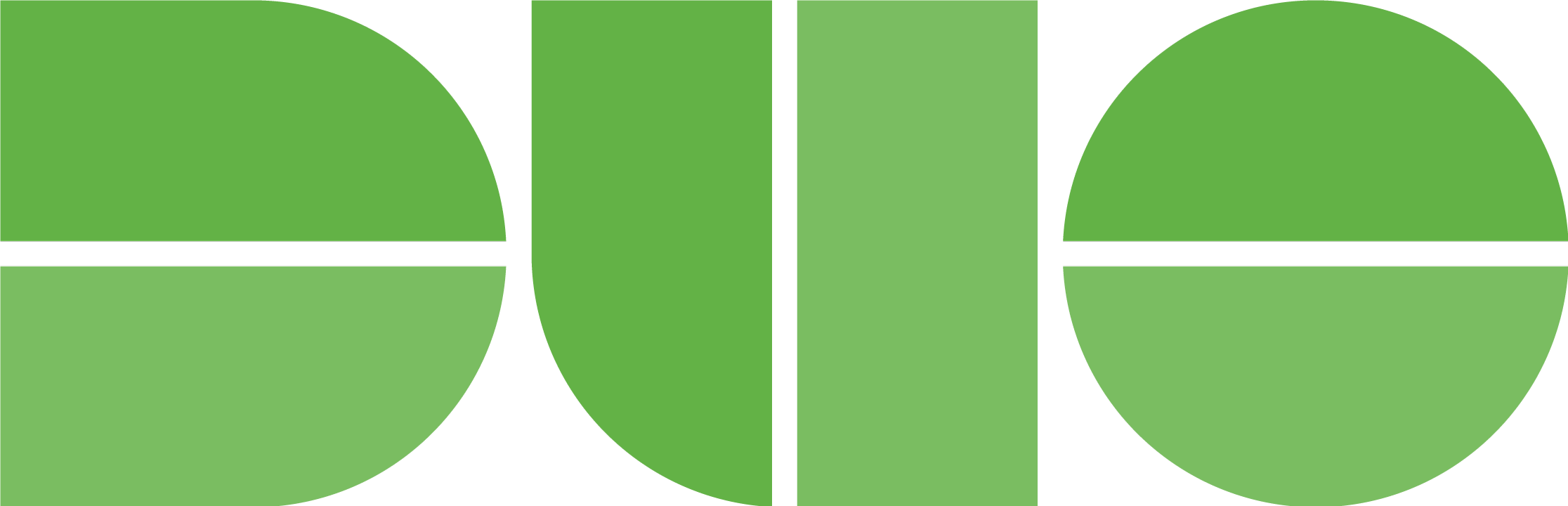 Thank you to our sponsors!
Agenda
Presenting our Case Study Panelists/Speakers - Introductions
GRC Business Challenges for Cloud Implementations - Common Hurdles
GRC Cloud Case Study #1:  Toppan Merrill  
GRC Cloud Case Study #2:  Deluxe Corporation
GRC Cloud Case Study #3:  Winnwest Bank
GRC Cloud Case Study #4:  Financial/Healthcare Consultant
Panel Q&A - From All Participants
Wrap-Up - Thank You for Your Membership Participation in 2019!
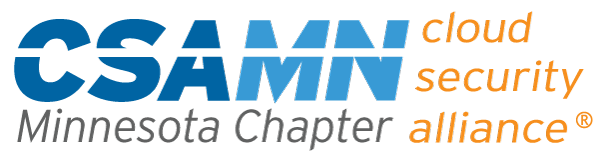 CONFIDENTIAL  |  ©2019 CSA MN Chapter
2
Learning Objectives and Challenges of these Case Studies
What are the business problems?
Cultural
Strategy
Execution
Talent
Communications
CONFIDENTIAL  |  ©2019 CSA MN Chapter
3
Case Study #1 Presenters – Toppan Merrill
Carlos Moran
Carlos Moran Jr, Toppan Merrill CISO, President Cloud Security Alliance MN Chapter.  Carlos Moran is VP and Chief Information Security Officer (CISO) at Toppan Merrill where he oversees security, risk and compliance, business continuity and technology related systems for SAAS product offerings for the company.  In addition, Carlos is President of the Cloud Security Alliance Minnesota Chapter, leading program awareness of best practices to help ensure a secure cloud computing environment.  Carlos previously worked in various security, business continuity and engineering roles for Marsh & McLennan, Ally Financial, Verizon Wireless, GTE and Motorola.  Carlos holds a Bachelors of Science degree in Electrical Engineering from Steven’s Institute of Technology and is a member of Cloud Security Alliance, Association of Pilots and Aircraft Owners Association (AOPA), Disaster Recover Institute International (DRII), Infragard, ISACA, ISSA, DRII.  In his free time Carlos enjoys aviation, scuba diving and spending time with his family. 
Kris Boike
Kris Boike is Senior Manager of Governance, Risk, Compliance, and Business Continuity at Toppan Merrill.  She is a 20+ year information security veteran specializing in governance, risk and compliance and complex networks and security systems working in financial services, banking, retail and higher education. In her current position at Toppan Merrill, Kris leads her company’s Security Team which recently finalized a divestiture and cloud transformation. Kris led the updating of cloud-specific security controls, standard, processes and directed risk analysis and decision-making to support the strategic cloud native product development and additional Azure migrations. The cloud transformation was successful by ISO 27001 and SOC2, Type II certification and updated Information Security Management System (ISMS) Program. 
Kris previously worked at North Hennepin Community College, Wells Fargo, Alliant Techsystems, Target, ECMC and American Express. Kris received her MBA from Cardinal Stritch University and B.A. from St. Cloud State University. Kris is certified at a certified information security professional (CISSP), a certified cloud security profession (CCSP), IT Service Management-Infrastructure Library (ITIL), Payment Card Industry (PCI) and The Open Group Architecture Framework (TOGAF).
CONFIDENTIAL  |  ©2019 CSA MN Chapter
4
Governance Impact of Toppan Merrill Digital Business Transformation
Business Challenge
Toppan Merrill (TM) Digital Business Transformation of client-facing and backend-technology delivery.  
Digital transformation goal into SaaS-based business model. 
TM revenue-producing client profile is highly-regulated domestic US, EMEA, and APAC financial services and banking client.

Technology Transformation Approach
Client-facing technology development entailed a greenfield, cloud-native, PaaS-based, microservice, agile, DevSecOps application development that leveraged additional subscription-based, and freeware third-party products.   
Must attain ISO 27001:2013 and SOC2, Type II re-certification prior to Production G/A launch.

Technology Enterprise Risks and Concerns Resolved
Legacy Product and Outstanding Technology Debt elimination.
Reduced recurring OPEX spend associated with current manual client service delivery services.
Established new product solution platform for faster future Product feature enhancement delivery.
CONFIDENTIAL  |  ©2019 CSA MN Chapter
5
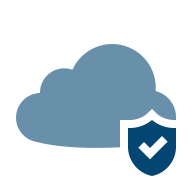 Toppan Merrill Governance Lessons Learned Summary
Goal is framework consistencies between On-Prem and Cloud!
CONFIDENTIAL  |  ©2019 CSA MN Chapter
6
Toppan Merrill Governance Lessons Learned Summary
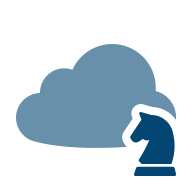 Goal is framework consistencies between On-Prem and Cloud!
CONFIDENTIAL  |  ©2019 CSA MN Chapter
7
Key Take-Aways - Toppan Merrill Governance Lessons Learned
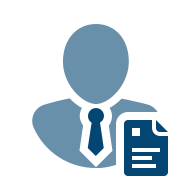 Key Enterprise Security Frameworks requiring immediate update with ongoing update and oversight: 
Information Security Management Program (ISMP) including Policies, Standards, Procedures.
Information Security SDLC ‘injection points’.
Information Security (Agile) ‘User Stories” for Application Development and Cloud Architecture Pre-Approved Repeatable Patterns.
Risk Management Updates including Process Workflows, Risk Appetite and Risk Threshold Statements.

Communication Plan update to drive frequency of Project-based Risk Evaluation, Findings and Remediation Status Reporting.   
Project-related risk reporting (frequent and progressive risk item changes) delivery of each risk report to include within appendices the applied Risk Rating Criteria, Risk Appetite and Risk Threshold Statements.

Benefits of adopting these Lessons Learned:
Framework updates influence and direct consistent cloud-native, DevOps Development, Infrastructure, and Business team behaviors.
Reinforces risk rating decision-making criteria that drove risk recommendations.
Reinforces risk rating consistency, risk recommendation consistency, and need for Senior-level risk decision-making.
Key stakeholders and Senior Leadership must be aware and influence.
CONFIDENTIAL  |  ©2019 CSA MN Chapter
8
Case Study #2 Presenter – Deluxe Corporation
Greg Quale
Deluxe Corporation:  Director, Threat & Vulnerability Management(July 2018 – Present)
B.S. University of MN, CISSP®
Experience: Incident Response, TVM, Application Security and Architecture
Passion: Downhill skiing
Married with 1 daughter and 1 son
Minnesota Computers For Schools Board member (2017 – present)
CONFIDENTIAL  |  ©2019 CSA MN Chapter
9
Unique Use Case (firing outsourced development firm)
What was the business challenge?
The company decided to insource the development of an application that was being developed and hosted by a 3rd party development firm.
They needed to make sure they had fully taken over the application, so they decided to move to the cloud
It was thought that this would be an easy way to ”mimic” the hosted environment 

How did you address the following with your system or application:
Business requirements were defined after the move
Meetings with the business owner were conducted to determine what data was being transmitted, processed, and/or stored
A 3rd party vendor was hired to perform a risk assessment to determine what security controls were needed.
Several security tests were performed to determine exposure and level of risk of compromise
A secure cloud environment was designed and implemented to ensure the proper controls were in place for this application as well as others in the future.
We hired system administrators that are dedicated to cloud administration

What were some of the hurdles you had to overcome - what lessons learned would like to share with your peers?
Reverse engineering the business requirements and connectivity after the application is in the cloud is very difficult and time consuming
Incidents!  Bad cloud designs are low hanging fruit to all attackers.
CONFIDENTIAL  |  ©2019 CSA MN Chapter
10
Case Study #3 Presenter – Minnwest Bank
Jonathan Schiller
Minnwest Bank: Chief Security Officer 
Responsibility for cybersecurity, data protection and privacy, business continuity, incident response, vendor management and also oversees the physical security program.  He is an Information Technology and Security professional with over 30 years of progressive experience with a detailed focus on information security program development, audit, risk management, project management and system and network design and development.  Jonathan possesses in-depth knowledge and experience with security and compliance risk analysis, threat identification and mitigation, and vulnerability reduction. 

Jonathan began his career in the security disciplines during 14 years in the United States Air Force followed by stints at US Bank, United Health Group and Carlson Companies before joining Minnwest Bank in 2007.  Jonathan received his B.S. from Troy University and maintains the Certified Information Systems Security Professional (CISSP) and Certified in Risk and Information Systems Control (CRISC).
CONFIDENTIAL  |  ©2019 CSA MN Chapter
11
Case Study:  Commercial Loan Origination and Analysis (Sageworks)
The previous in-house solution lacked flexibility and did not integrate with any of the other core banking systems.  
Minnwest is moving to take the experience to the customer.  Employees need to have the same access and experience from anywhere that is the same as when they are in their office.
SAML federation – Minnwest moving to ZScaler ZPA w/Azure AD and MFA
Accessibility – Able to access from anywhere with a company device, no back-hauling through the data center
Collaboration – Customer documentation uploaded into the system; accessible for spreading analysis, etc.
Flexible – Credit presentations easily modified for the type of loan and business.
Cost effective – No on-site storage
Integration – Directly into the in-house COLD storage solution
CONFIDENTIAL  |  ©2019 CSA MN Chapter
12
Case Study:  Commercial Loan Origination and Analysis (Sageworks)
How did you address the following with your system or application:
Business requirements definition : Very strong project management program; detailed scope and deliverables
Hosting of sensitive data – data breach – incident response readiness : CSO completes detailed review of SOC2 and audit programs as well as a contract review; application security testing; business continuity and disaster recovery plans and test results
Compliance : The SOC2 review includes Minnwest’s compliance requirements based on the type of data and data access
Security : The SOC2 review includes user and admin controls as well as separation of duties; audit of security controls is part of the SOC2 review
Privacy : Separation of Minnwest data from other clients; separate database instance
System administration : In-house is only user admin; SOC2 review includes admin capabilities and training

What were some of the hurdles you had to overcome - what lessons learned would like to share with your peers?
Risk Management saw this as losing control of confidential customer.
Security Program; including personnel
Audit Program
SLAs
NDA
CONFIDENTIAL  |  ©2019 CSA MN Chapter
13
Case Study #4 Presenter – Duane McIntyre – Financial Services and Health Care Consultant
Duane McIntyre
Duane is a technology management consultant. He has over 20 years of information security and technology experience with extensive background in data center, cloud integration experience in health care and financial services. In his current role he has been advising clients on their strategy and roadmaps in moving to Agile, DevOps and the cloud. 

Duane previously worked at Maximus, Ditech Financial, Allianz Life, IBM and Sprint. He graduated from Concordia University. Duane is IT Service Management – Infrastructure Library (ITIL) certified.
CONFIDENTIAL  |  ©2019 CSA MN Chapter
14
What are the Business Problems?
Expensive, slow, and not delivering services needed
IT and Infosec teams focused on legacy platforms with a legacy mindset 
Disruption – real and perceived
Executive leadership fear of data and security breaches
CONFIDENTIAL  |  ©2019 CSA MN Chapter
15
Transformation Lessons	- Cultural
Address underlying trust issues
Everyone needs to think and act differently for the greatest results
Make sure to connect everyone to the “cause”
The transformation invigorates some staff and alienates others. 
Show where everyone can fit into the new world
 Leaders must “walk the walk”
CONFIDENTIAL  |  ©2019 CSA MN Chapter
16
Transformation Lessons	- Strategy
Long term vision with short term focus  
Engagement from all teams at the beginning
Make simplification and standardization a priority  
Roadmaps MUST converge to a common set of goals and priorities
Converge all deployments to DevOps toolchain
Create a solution selection process 
Ensure teams are honest about the maturity of their current state
Adapt DevOps and Agile to work with your culture
CONFIDENTIAL  |  ©2019 CSA MN Chapter
17
Transformation Lessons	- Execution
Close the gap between strategy and execution
Management needs to know how to execute the new model
More discipline
Security team needs to be operationally ready
Master the basics before moving to moving to advanced efforts
The “No Ops Model” is a fallacy in the hybrid cloud model
Leverage both quantitative and qualitative data
Gamify transformation efforts
CONFIDENTIAL  |  ©2019 CSA MN Chapter
18
Transformation Lessons	- Talent
Create a learning culture 
Start the talent management strategy right away 
Relevant architecture talent is critical
You need critical thinkers who have a system view skillset
Address both skills (what I do) and competencies (how I do it)
Leaders need to develop new skills and competencies too
Create internal forums and communities to share work and train staff
CONFIDENTIAL  |  ©2019 CSA MN Chapter
19
Transformation Lessons	- Communications
More technology and methodology introduces more silos
Utilize town halls, technical and architecture forums 
Identify individual and team successes and have them share their experiences 
Create feedback channels for staff to leadership
End user to cloudops
Developer to Cloud Ops
Staff to leadership
Ensure managers “own the message” both explicitly (why the changes are occurring) and implicitly (thru their own behavior)
CONFIDENTIAL  |  ©2019 CSA MN Chapter
20
Thank You for Participating in Today’s Event!
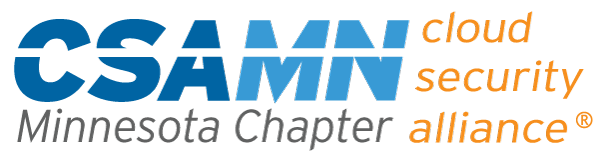 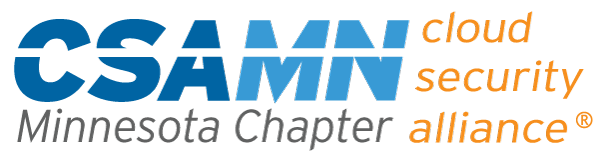 CONFIDENTIAL  |  ©2019 CSA MN Chapter
21
Heads Up! JAN 2020 Event is on…
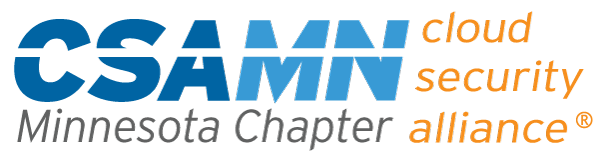 CONFIDENTIAL  |  ©2019 CSA MN Chapter
22